Тенденции развития управленческого образования (уровень pre-experienced)
Дмитрий Евгеньевич Толмачев
директор ВШЭМ УрФУ
 


Москва, 2018
Вызовы и ограничители управленческого образования (уровень pre-experienced)
ВАЖНЕЙШИЕ ВЫЗОВЫ

 новые требования, предъявляемые работодателями (компьютерная грамотность, работа с данными, способность работать в мультикультурной среде и пр)

 доступность онлайн‑образования в лучших вузах мира

ОГРАНИЧИТЕЛИ

плохая «видимость» российских школ на международном уровне

низкие входные барьеры - > контингент, часто не способный освоить основы компьютерной грамотности и работы с данными

большое число мало отличающихся по содержанию программ, стереотипы родителей абитуриентов
Требования работодателей
IT
Банковская сфера
Розничная торговля
Yandex
X5 Retail
Райффайзен Банк
Сбербанк
Старший менеджер по коммерческому развитию продуктов больших данных
Логист, специалист по логистике, руководитель БДД
Маркетинговый аналитик, Руководитель команды поддержки
Аналитик управления риск-менеджмента, аналитик
Маркетолог
Региональный менеджер по аналитике
Специалист по PR и маркетингу
Начальник отдела дистанционного сбора просроченной задолженности
Директор по продуктам (лаборатория Blockchain)
Руководитель отдела подбора и адаптации персонала
Руководитель направления (управление структуры продуктов банковской книги)
Руководитель складской логистики
SMM, 
Яндекс Директ, 
Google Ads
SAP, TMS, ИТ-системы, ИТ-процессы, MS
Digital-СМИ, digital-маркетинг
Машинное обучение, искусственный интеллект
Рекрутинг, digital-инструменты
АС УВХД/АС POP, SAP, SQL, финансовый/
математический анализ, моделирование
WMS-системы с адресным хранением
Blockchain, ИТ-ресурсы, английский язык
Большие данные, SQL, Web-Service или API, UML
Big data analysis
Excel, Power Point, SQL, Python, R, английский язык
А/В тесты, SQL, SMM
Руководитель группы администрирования проектов
Большие данные
Спрос на навыки в глобальных компаниях
Источник: IBM Institute for Business Value – 
«Facing the storm. Navigating the global skills crisis», 2016
Локация стартапов
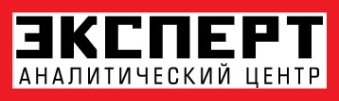 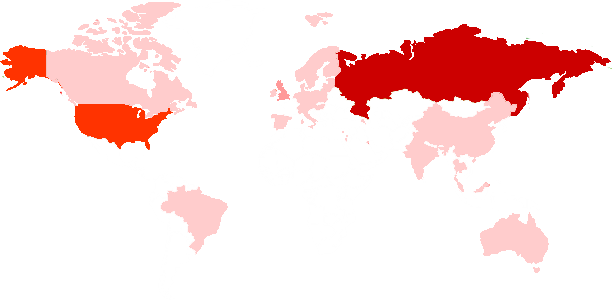 Финляндия (4)
Норвегия (1)
Швеция (2)
Россия(217)
Великобритания (27)
Дания (1)
Канада (4)
Ирландия (1)
Испания (6)
Эстония (6)
США (175)
Москва 153
СПб 29
Казань 5
Новосибирск 4
Томск 3
Ниж. Новгород 3
Екатеринбург 2
18 городов по 1
Латвия (2)
Литва (2)
Индия (2)
Германия (10)
Таиланд (1)
Швейцария (4)
Нидерланды (3)
Венгрия (1)
Австрия (2)
Малайзия (1)
Чехия (1)
Италия (1)
Бразилия (1)
Австралия (1)
50% всех стартапов имеют головной офис не в России, 12% неопределенная локация
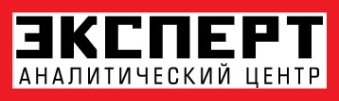 Нормирование показателей
100
100
90
80
90
80
100
70
90
60
80
Рекомендации для университетов
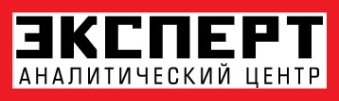 «заразить предпринимательством как болезнью»
Нетворкинг, обмен контактами, участие в социальной жизни университета
Приглашение успешных стартаперов в качестве спикеров
Содействие предпринимательской активности студентов без создания бюрократических механизмов
награждать и дать право на ошибки
Возможность стартапу быть выпускной квалификационной работой
Наиболее востребованные навыки: видение предпринимателей-выпускников университета
Алексей Антонов,  Пермский государственный университет, SONM (Supercomputer Organized by Network Mining)
«Я бы посоветовал молодым и инициативным ребятам как можно больше погружаться в современные методы управления проектами и организации бизнеса»
Тигран Шахвердян, МФТИ, Robomart (первый в мире беспилотный продуктовый магазин на основе электромобиля с беспроводной зарядкой)
« Думаю самый основной навык- это умение адаптироваться к изменениям. В современном мире все меняется очень быстро. И изменения только ускоряются. Другой важный навык это умение отдыхать - короткие периоды отдыха посреди работы над чем-то, отдых на выходных. Это очень важно, особенно в связи с необходимостью для предпринимателя быть все более эффективным».
Истомин Дмитрий, УрФУ, проект «Экзамус»
«Первое - умение работать в мультикультурной среде. С одной стороны, мы работаем с иностранцами,  с другой стороны,  мы продаем иностранцам. Чтобы делать это успешно, нужно понимать, что у них в голове происходит. Второе – умение ошибаться и извлекать уроки».
Онлайн-образование в России
Ректор ВШЭ Ярослав Кузьминов (международная конференция EdCrunch):
 «Мы решили, что в ближайшие два года мы выйдем за замещение всех абсолютно лекций онлайн-курсами»
МООК с точки зрения преподавателей
Преимущества МООК
Слабые стороны МООК
Отсутствие единой системы оценки и аттестации – 41%
Высокая стоимость разработки и внедрения в образовательный процесс – 25%
Долгосрочные обязательства – 15%
Конкуренция с более доходными курсами – 15%
Позволяют идти в ногу с развитием образования – 44%
Повышают видимость школы – 35%
Улучшение качества преподавания в обычных школах – 16%
Источник: Обучение цифровым навыкам: глобальные вызовы и передовые практики. Аналитический отчет КУ Сбербанка
Тенденция развития образовательных программ бизнес-школ с аккредитацией AACSB
Образовательные программы в сфере данных/аналитики
87 магистратура
общая
43 
ДПО
222
прикладная магистратура
189 
бакалавриат
12
PhD
Источник: AACSB
Опыт ВШЭМ УрФУ и НИУ ВШЭ Спб
Программа «Интеллектуальный анализ данных в банковском деле» 
Совместно с КУ СБЕРБАНК
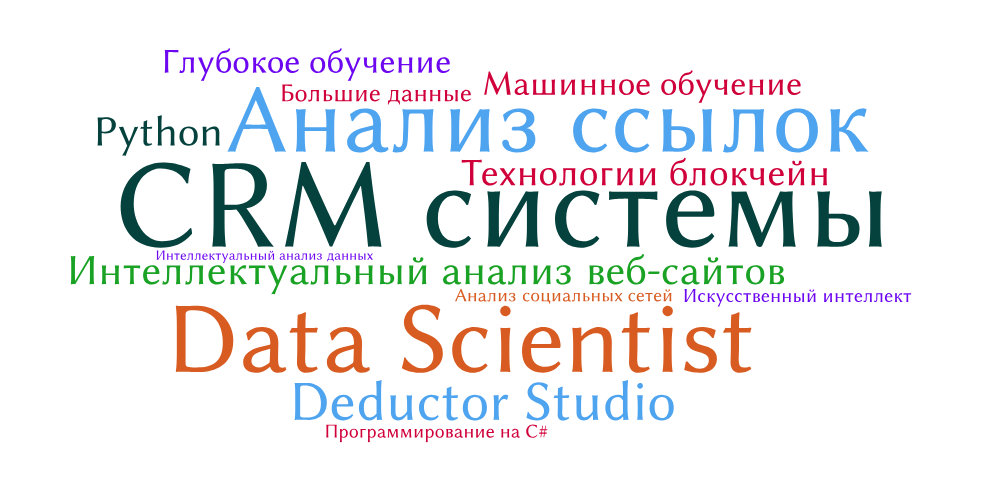 Магистерская программа «Менеджмент и аналитика для бизнеса» НИУ ВШЭ Спб
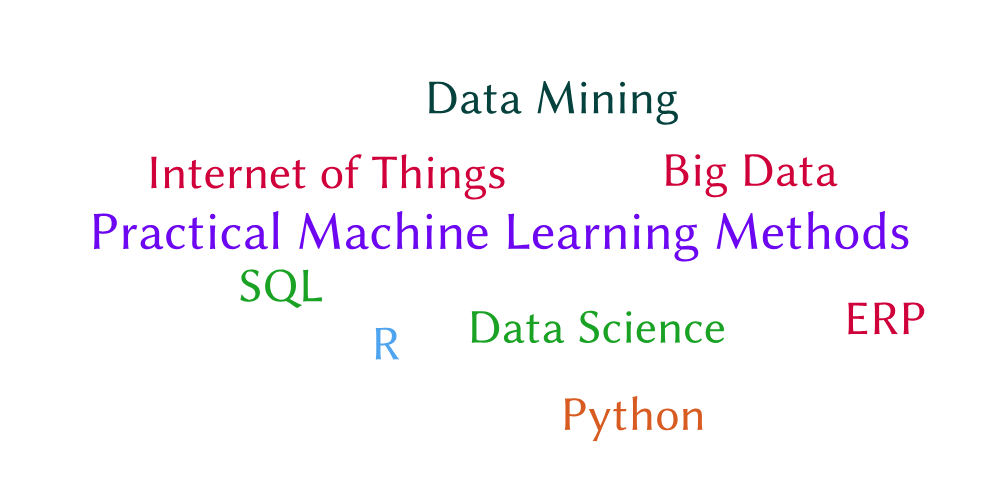 Представленность российских школ бизнеса на международном уровне
Forbes 
(The Best International MBAs: One-Year Programs)
QS 
(Business & Management)
Financial Times European business school
Bloomberg Businessweek
2018 к 2017
МГУ (151-200) ↑,
НИУ ВШЭ (151-200),
 СПбГУ (201-250)↓
ВШМ СПбГУ(57) ↑,
Grenoble Ecole de Management +ИБДА РАНХиГС
_
_
Stockholm School of Economics (Sweden / Russia / Latvia)
2010
ВШЭМ УрФУ
2015 год – программа бакалавриата «Мировая экономика и международный бизнес» получила аккредитацию EPAS

2018 год – реакрредитация программы бакалавриата «Мировая экономика и международный бизнес»
	– программа двух дипломов с Kedge c встречной мобильностью студентов
20% студентов - иностранные
Цена на программу, тыс. руб.
Спасибо за внимание!